Entrepreneurial Mindset
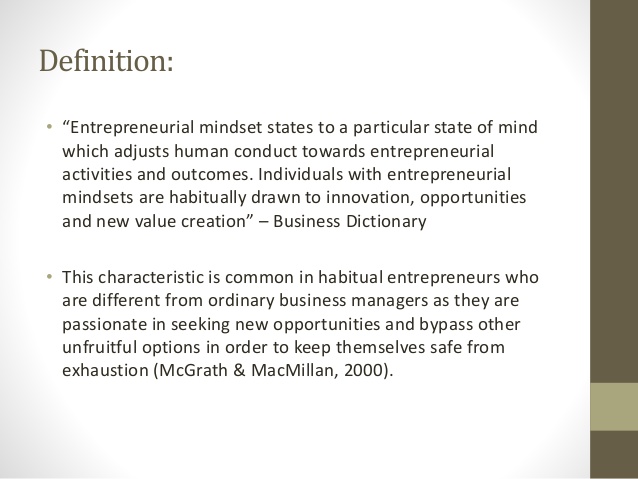 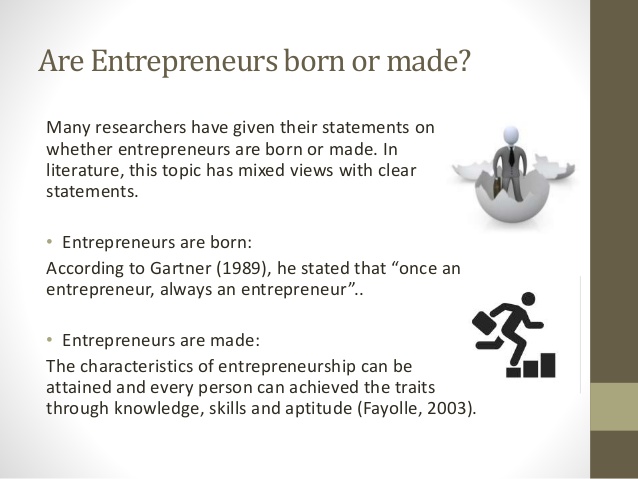 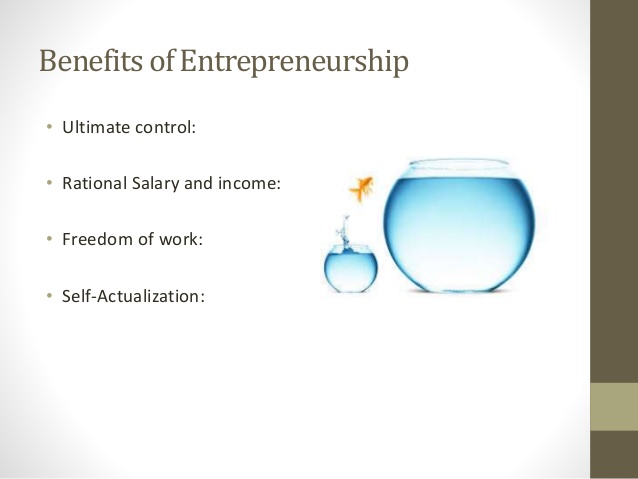